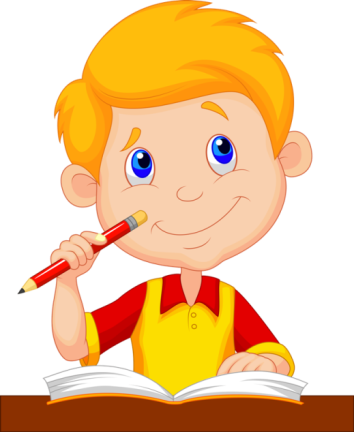 Деловая игра 
 «Путешествие
в мир мудрых мыслей»
Старший воспитатель
МБДОУ «Детский сад «Тополек»
 Пискова Н.А.
Путешествие в …
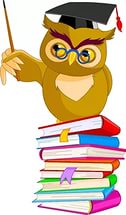 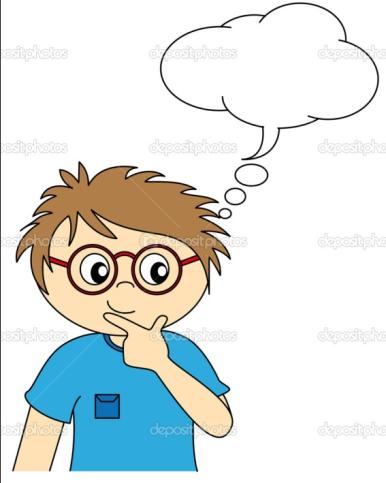 1
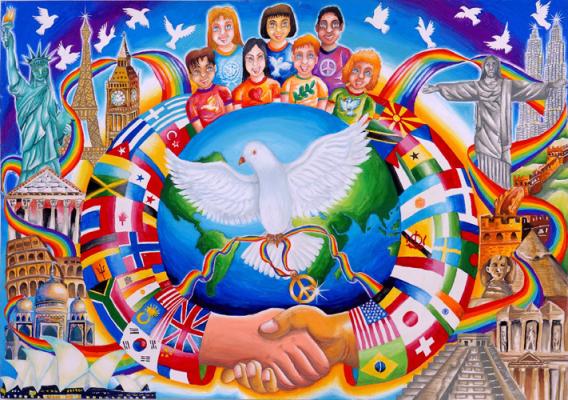 2
3
Задание.  Разгадай ребус.
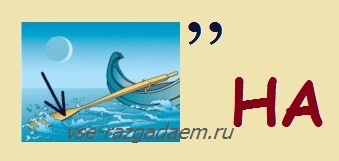 Задание.  Выбери ту картинку, на которой
изображена весна.
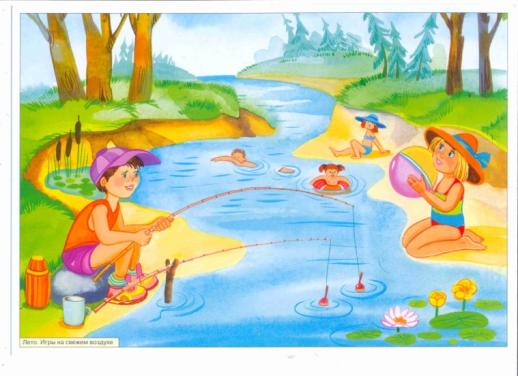 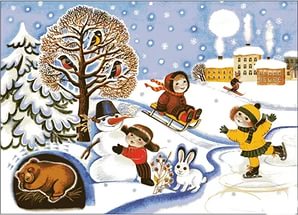 1
2
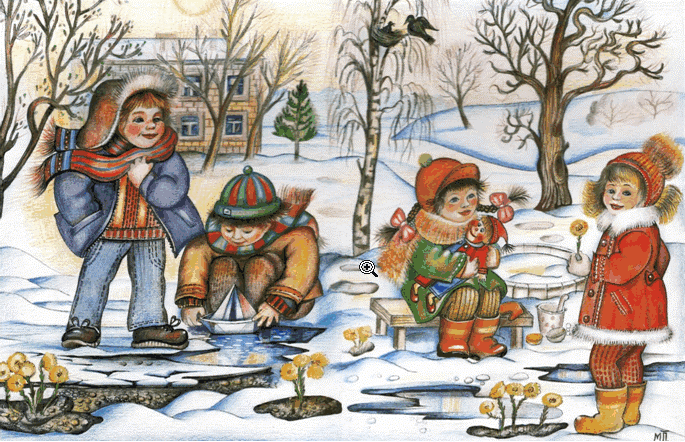 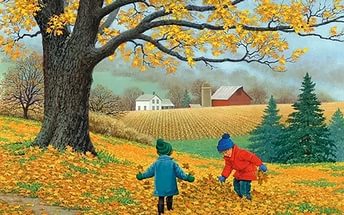 3
4
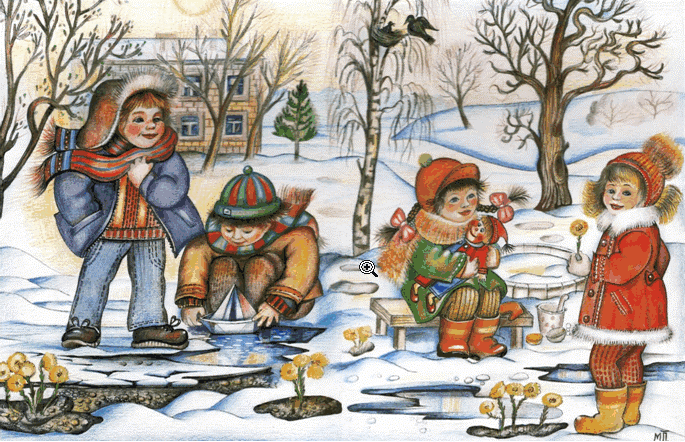 Весна пришла! И все ей рады!
Задание. Объясните смысл пословицы.
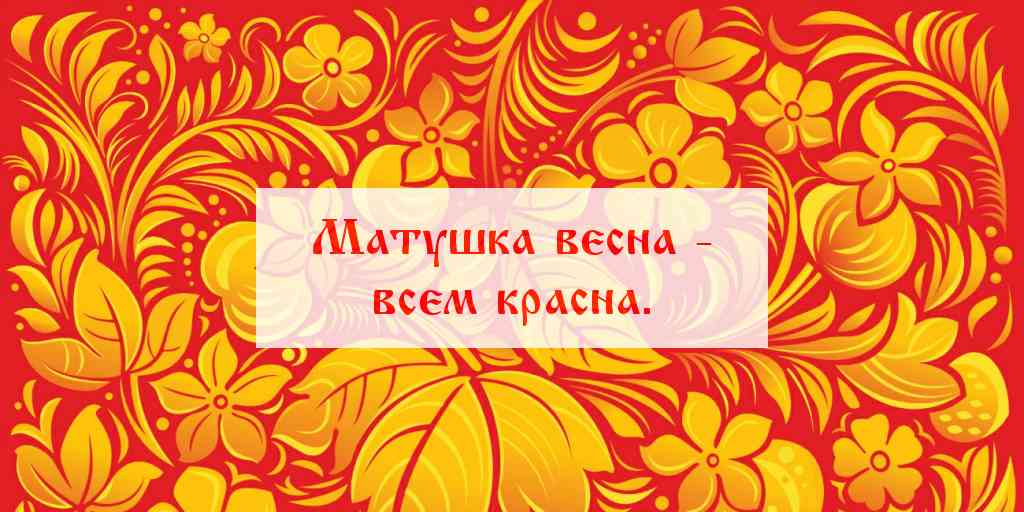 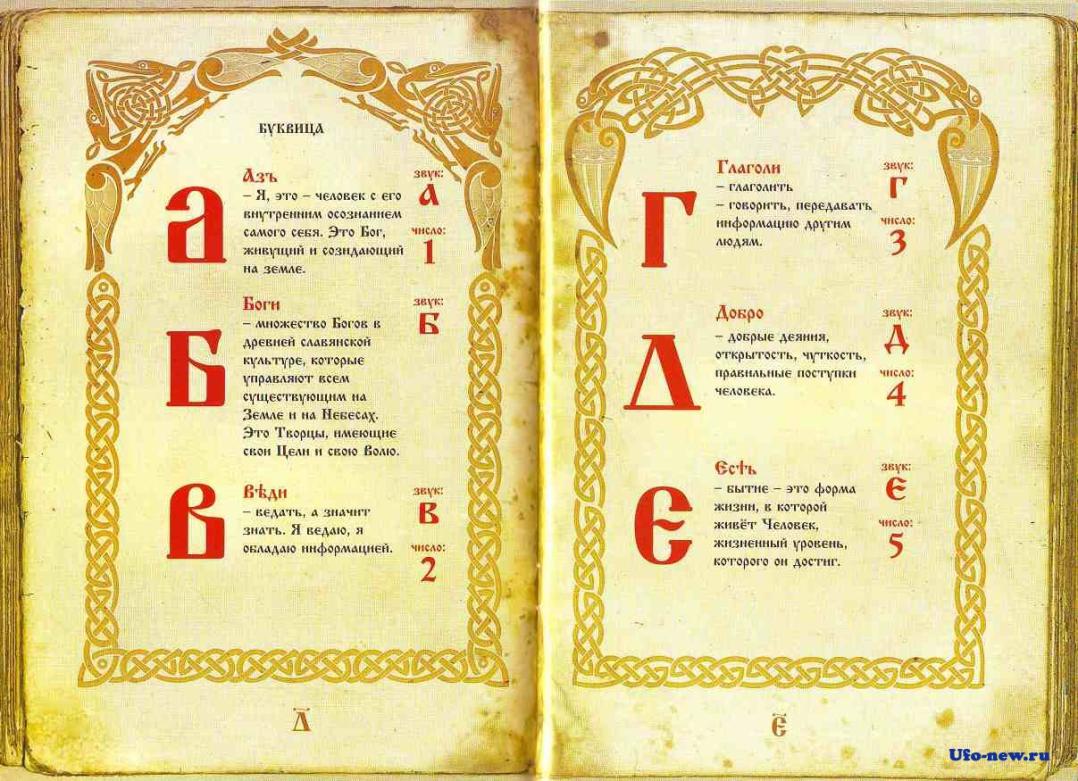 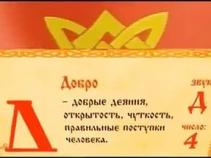 По страницам старославянской азбуки
Путешествие в мир мудрых мыслей
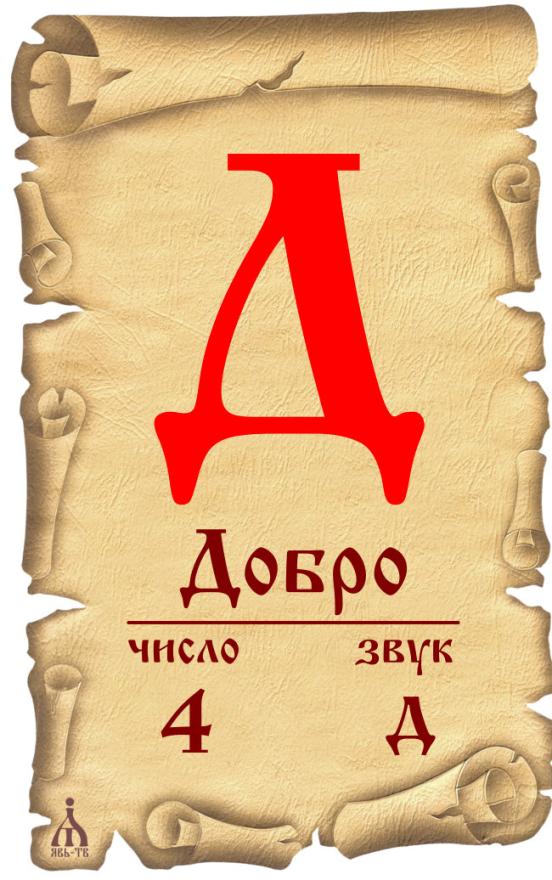 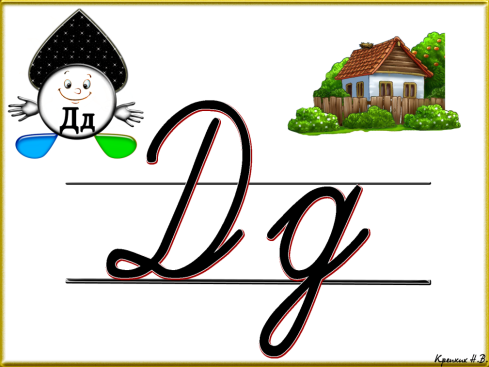 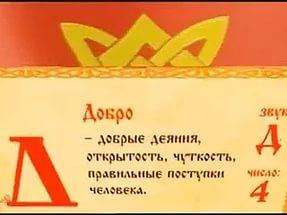 Путешествие в мир мудрых мыслей
Задание. Разгадайте зашифрованные слова. Напишите название месяца.  Покажите стрелкой,  с чем приходит каждый весенний месяц.
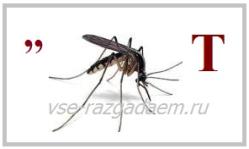 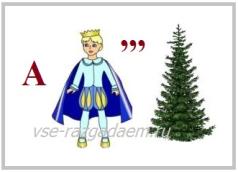 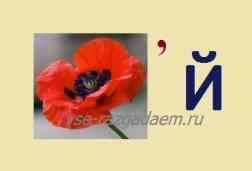 Путешествие в мир мудрых мыслей
Задание. Разгадайте зашифрованные слова. Напишите название месяца.  Покажите стрелкой,  с чем приходит каждый весенний месяц.
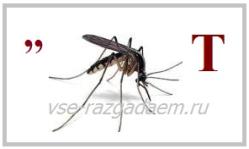 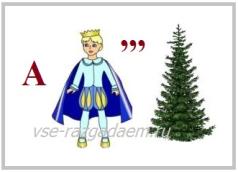 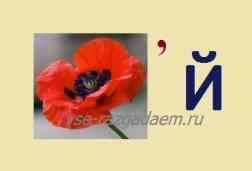 Путешествие в мир мудрых мыслей
Первые весенние цветы
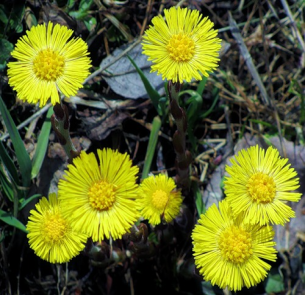 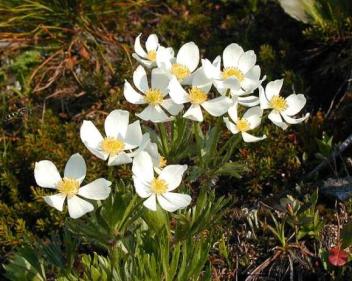 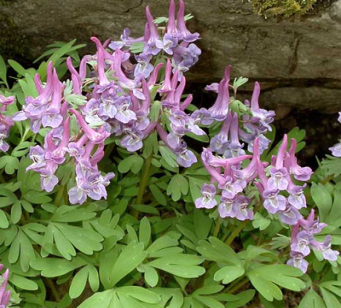 Мать-и-мачеха
Ветреница
Хохлатка
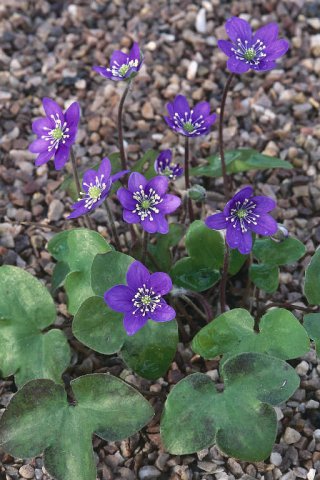 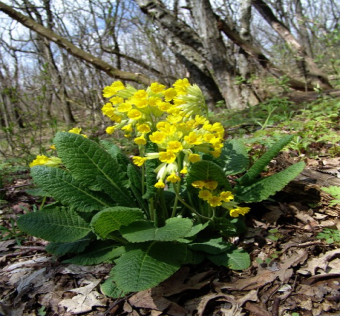 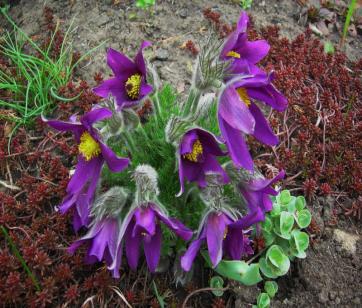 Первоцвет
Прострел
Печёночница
Путешествие в мир мудрых мыслей
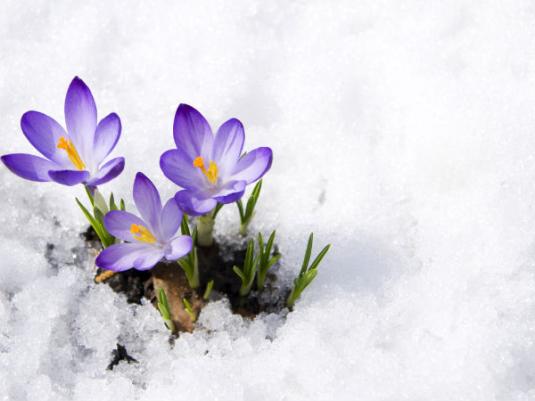 Апрельский 
             цветок
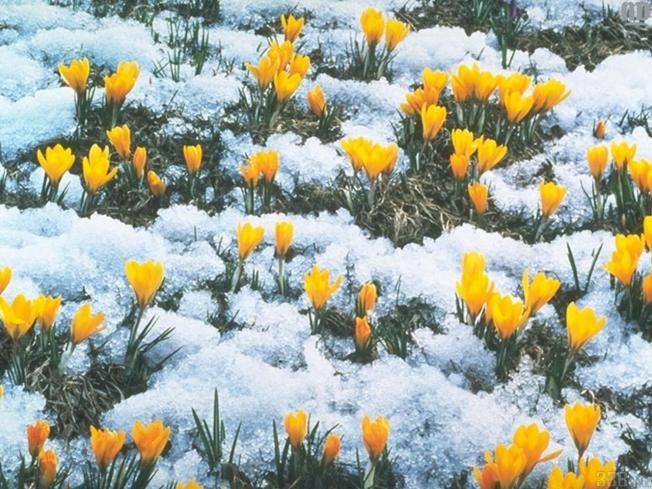 ломает 
        снежок.
Путешествие в мир мудрых мыслей
Растение –
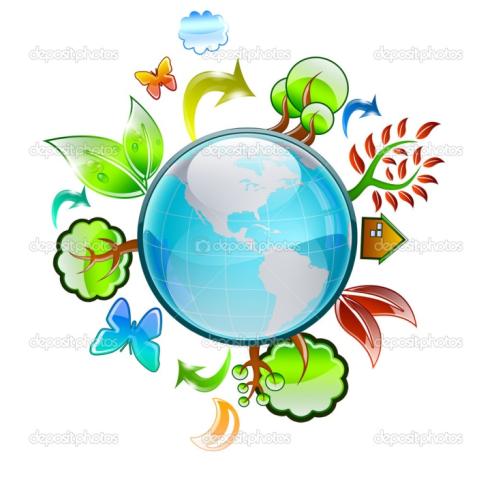 земли украшение.
Путешествие в мир мудрых мыслей
Появился из-под снега, 
Увидал кусочек неба
Самый первый, 
                      самый нежный, 
Чистый, маленький …
Путешествие в мир мудрых мыслей
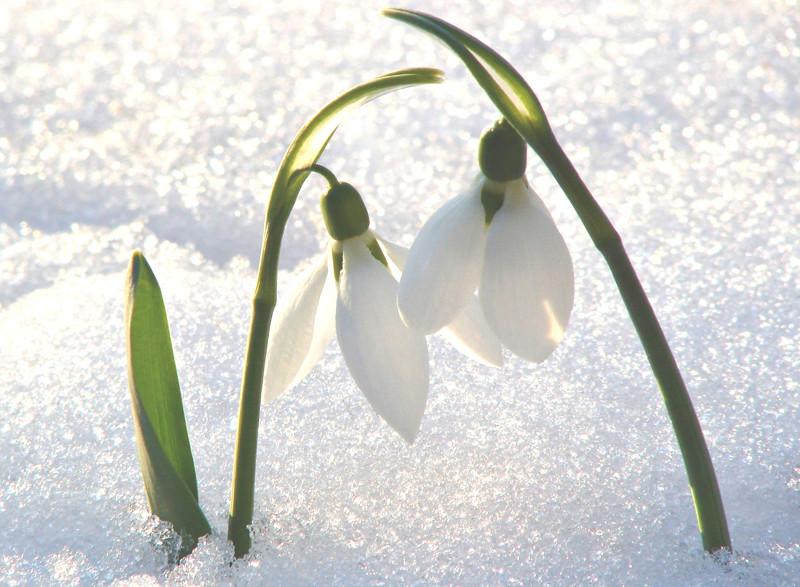 подснежник
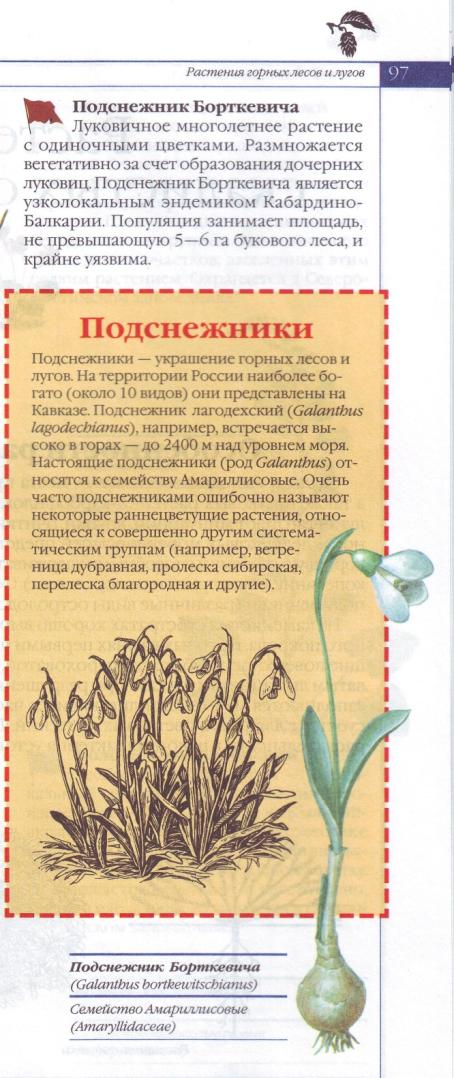 Путешествие 
в мир мудрых мыслей
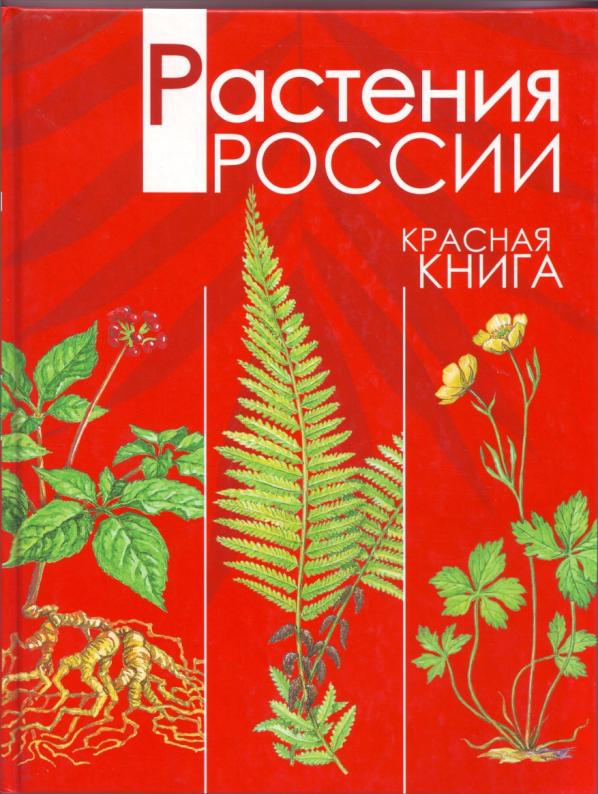 Путешествие в мир мудрых мыслей
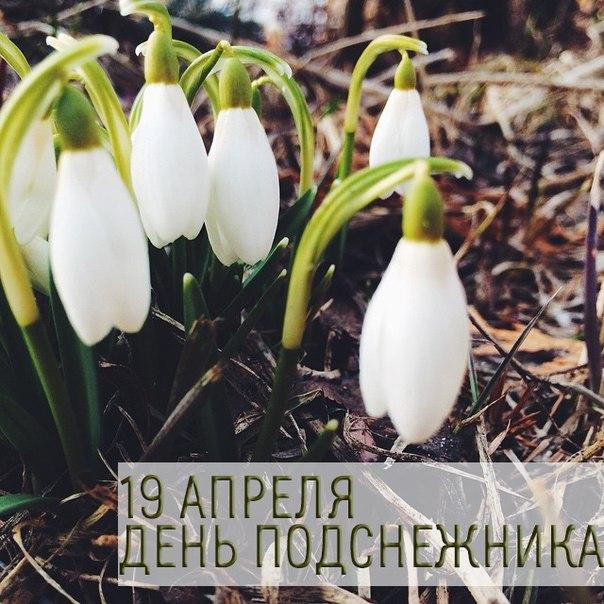 Путешествие в мир мудрых мыслей
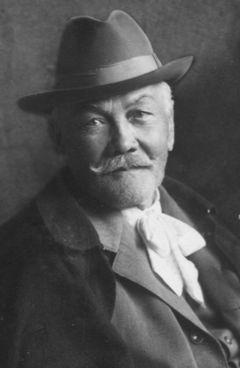 Я сорвал цветок – и он увял.
Я поймал мотылька – 
И он умер у меня на ладони.
И тогда я понял, 
Что прикоснуться к красоте 
Можно только сердцем.
Павол Гвездослав– 
словацкий поэт
(1849 – 1921)